Comité de Planeación para el Desarrollo del EstadoSubcomité Sectorial de Seguridad y Paz Social
CIERRE DE LOS PROGRAMAS, ACCIONES Y PROYECTOS DE INVERSION 2018
Primera Sesión Ordinaria 2019
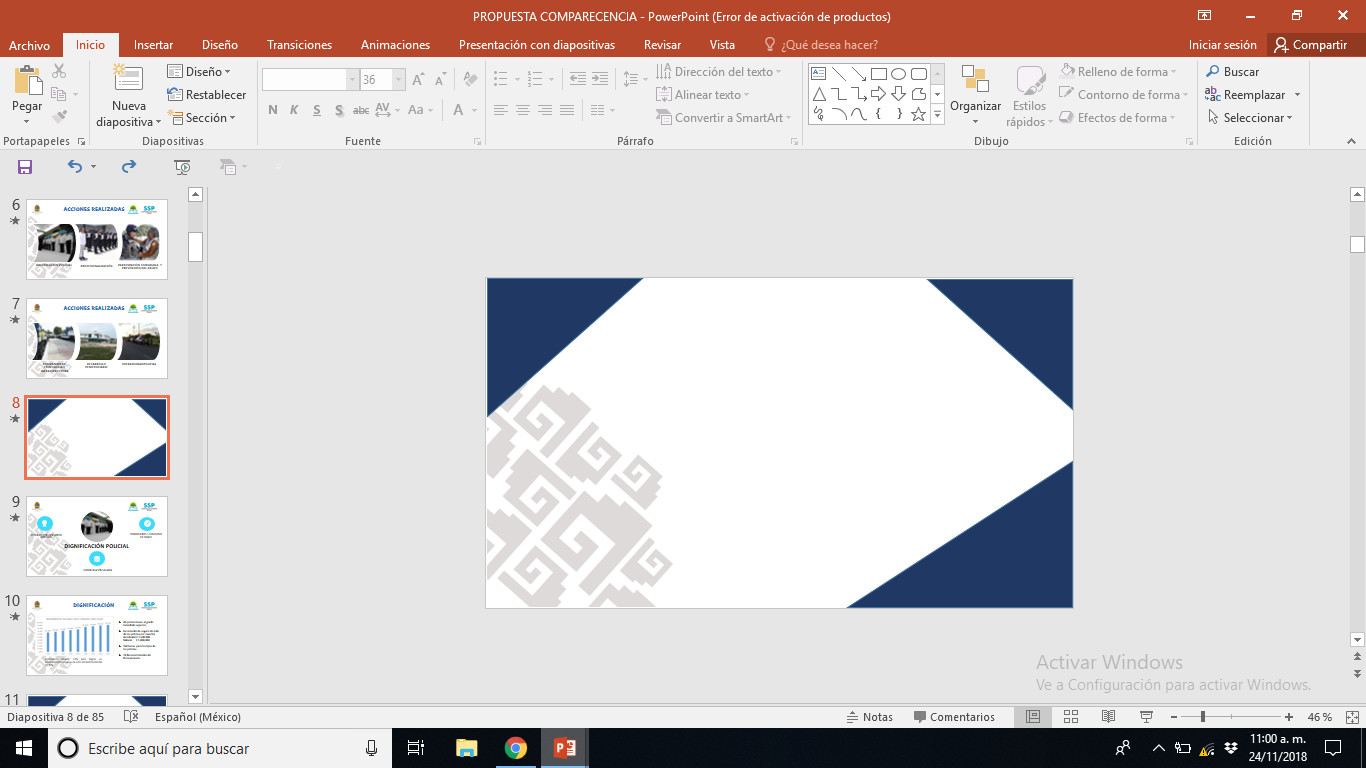 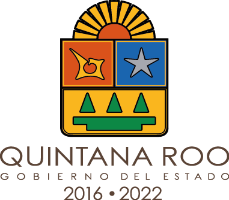 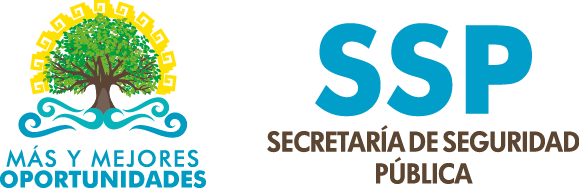 PROYECTOS 2018
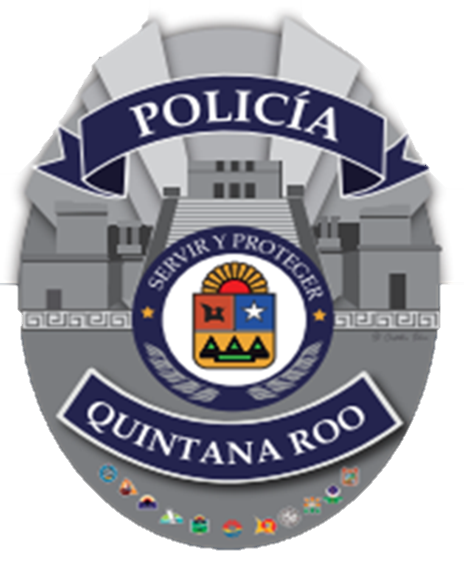 PROYECCIÓN 2018
EN EL 2018 SE TENÍA  PREVISTO REALIZAR 28 PROYECTOS CON RECURSO AUTORIZADO POR LA CANTIDAD DE $319,664,719.60

DIVIDIDO DE LA SIGUIENTE MANERA:
CIERRE DE PROYECTOS 2018
EN DICIEMBRE DEL 2018, LA SECRETARÍA DE SEGURIDAD PÚBLICA CERRÓ EL EJERCICIO FISCAL CON LA REALIZACIÓN DE 22 PROYECTOS CON RECURSO EJERCIDO POR LA CANTIDAD DE $247,336,447.63

DIVIDIDO DE LA SIGUIENTE MANERA:
CIERRE DE PROYECTOS 2018
RECURSO ESTATAL
$2,963,126.86
$5,220,000.00
$4,214,692.89
$95,004.00
$3,121,989.09
$ 4,746,661.18
$3,205,112.15
$ 84,070,516.00
$8,497,998.00
$ 307,114.00
Accidental :$1, 500,000Natural: $1,000,000
$14,358,654.00
MAPEO DE PROYECTOS 
RECURSO ESTATAL
ISLA MUJERES
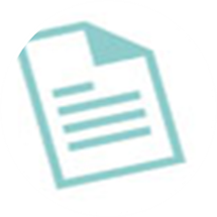 BENITO JUÁREZ
LÁZARO CÁRDENAS
PUERTO MORELOS
SOLIDARIDAD
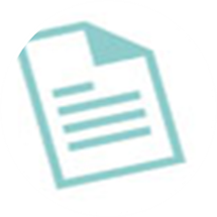 COZUMEL
TULUM
JOSÉ MARÍA MORELOS
FELIPE CARRILLO PUERTO
BACALAR
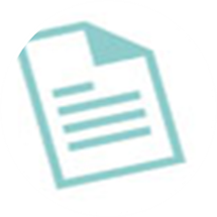 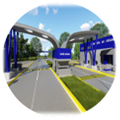 OTHÓN P. BLANCO
CIERRE DE PROYECTOS 2018
RECURSO FASP
$ 251,530.40
$ 20,509,351.54
$ 15,020,123.73
$ 4,554,901.69
$ 73,088.00
$ 19,298,960.15
$ 1,077,502.45
$ 20,725,574.76
$ 12,107,165.74
$ 13,000,131.00
MAPEO DE PROGRAMAS
RECURSO FASP
ISLA MUJERES
BENITO JUÁREZ
LÁZARO CÁRDENAS
PUERTO MORELOS
SOLIDARIDAD
COZUMEL
JOSÉ MARÍA MORELOS
TULUM
FELIPE CARRILLO PUERTO
BACALAR
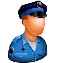 OTHÓN P. BLANCO
MAPEO DE PROGRAMAS
RECURSO FASP
ISLA MUJERES
BENITO JUÁREZ
LÁZARO CÁRDENAS
PUERTO MORELOS
SOLIDARIDAD
COZUMEL
JOSÉ MARÍA MORELOS
TULUM
FELIPE CARRILLO PUERTO
BACALAR
OTHÓN P. BLANCO
CIERRE DE LOS PROGRAMAS, ACCIONES Y PROYECTOS DE INVERSION 2018
SECRETARÍA DE SEGURIDAD PÚBLICA
¡Gracias por su Atención!